JOONISTAME NUMBRIST
0
	       	       
Heli Pundonen
2010
JOONISTAME NUMBRITEST
See teema sobib käsitlemiseks nii algklassides, kui ka lasteaia vanemas astmes.
TEHNIKAD
Viltpliiats
   Värvipliiats
   Pastell
0	ROOS
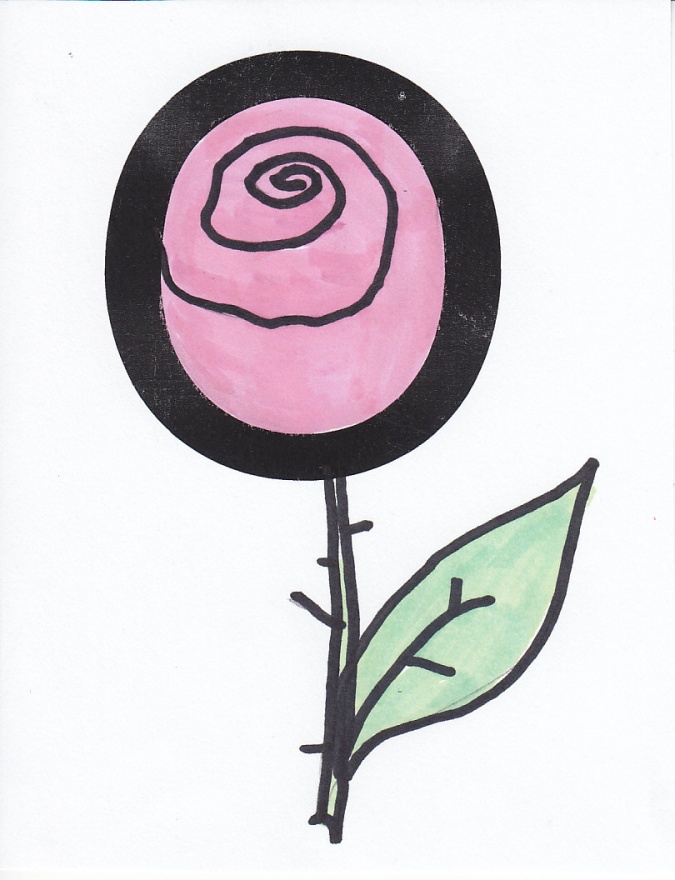 0	ÄMBLIK
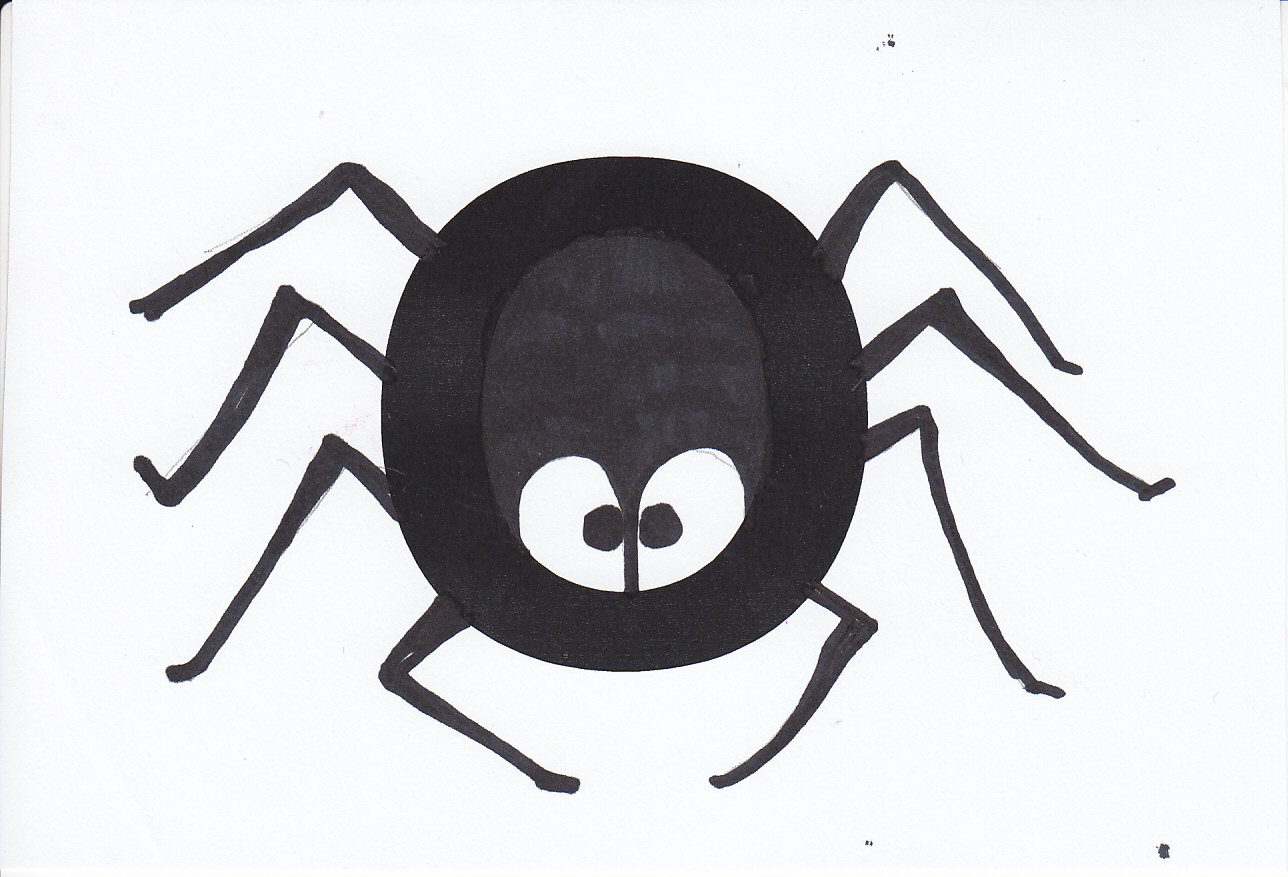 0	KONN
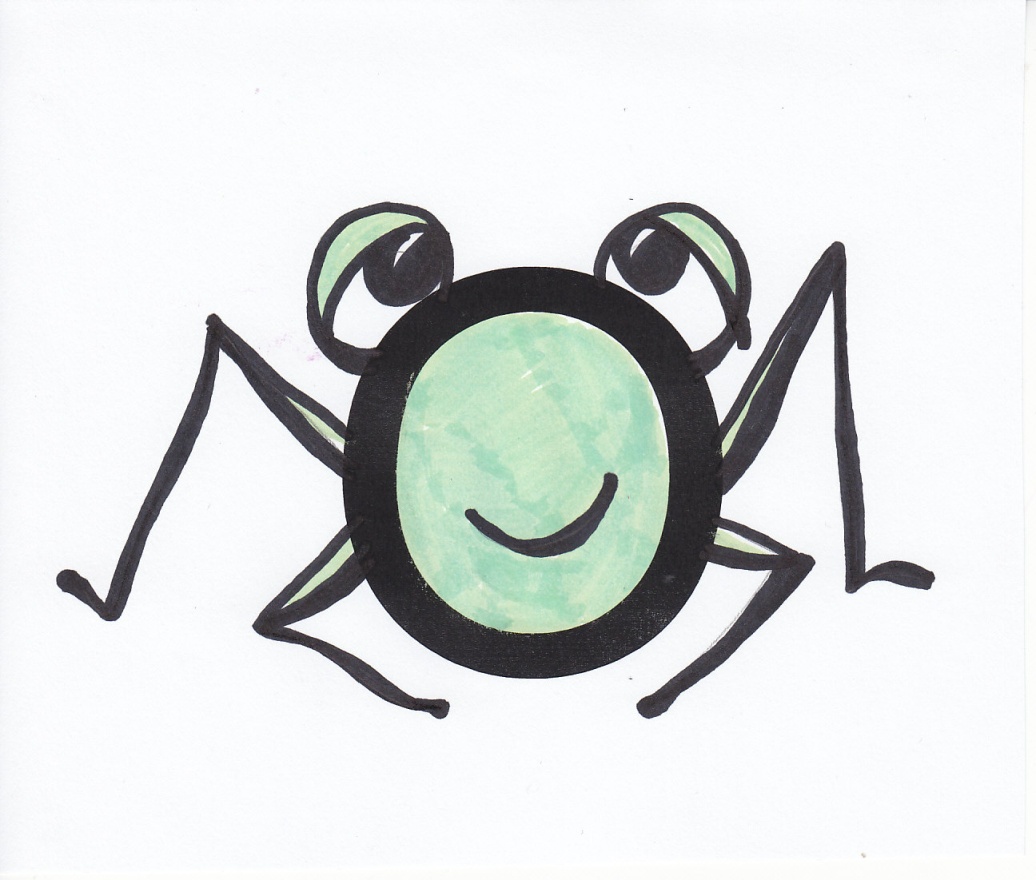